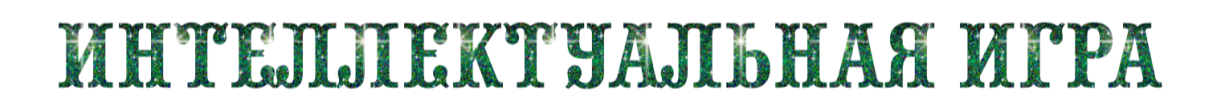 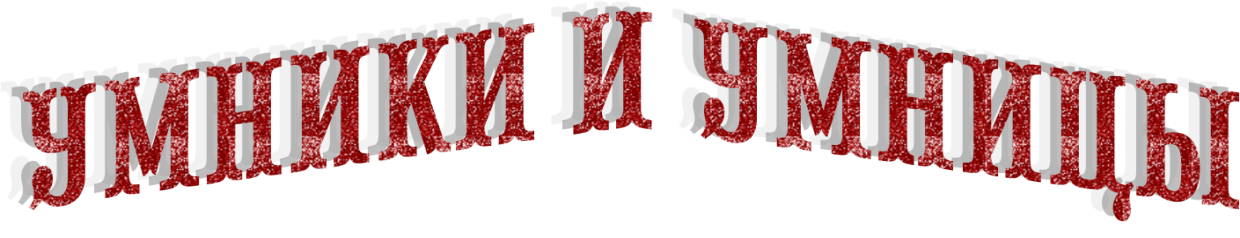 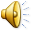 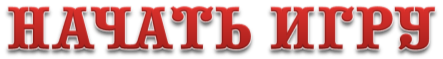 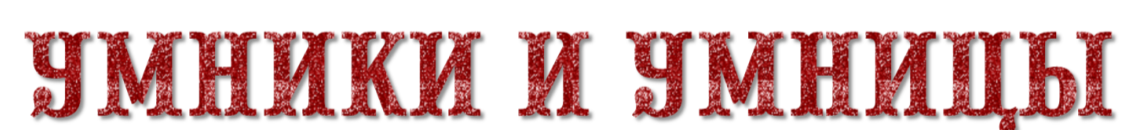 страны МИРА
10
20
30
40
50
В гостях у сказки
10
20
30
40
50
ВЕЩИ ВОКРУГ НАС
10
20
30
40
50
ДОСТОПРИМЕЧАТЕЛЬНОСТИ
10
20
30
40
50
ЛИТЕРАТУРНЫЕ  
ОМОНИМЫ
10
20
30
40
50
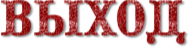 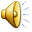 10
СТРАНЫ МИРА
На флаге какого государства изображен медицинский крест?
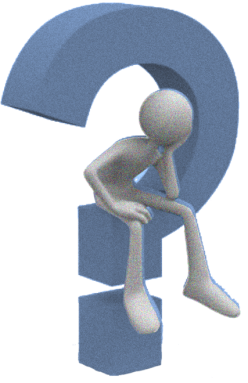 Швейцария
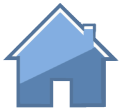 20
СТРАНЫ МИРА
Какая страна похожа по форме на женский сапожок?
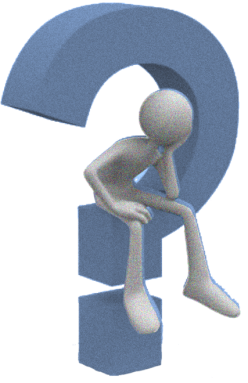 Италия
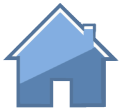 30
СТРАНЫ МИРА
Какую южноамериканскую страну считают родиной кофе?
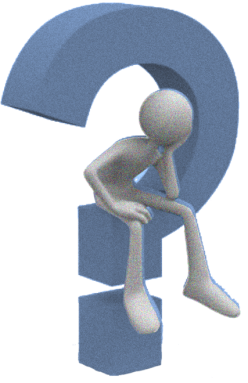 Бразилия
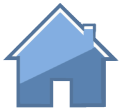 40
СТРАНЫ МИРА
Какая страна по своей площади почти совпадает с площадью планеты Плутон?
Россия
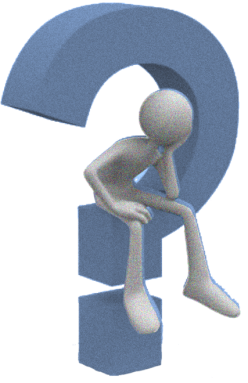 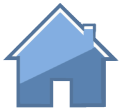 50
СТРАНЫ МИРА
Какую европейскую страну называют самым большим островом?
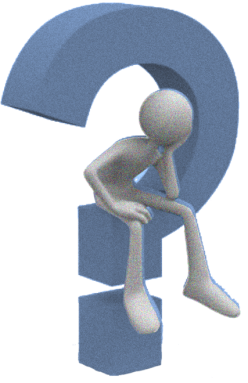 Великобритания
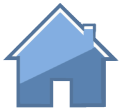 В гостях у сказки
10
Болтливость этой сказочной героини чуть не привела к гибели её бабушку …
Красная шапочка
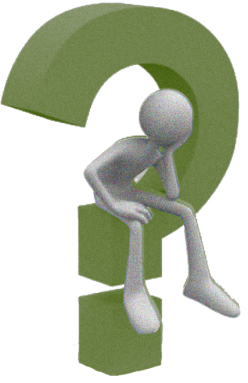 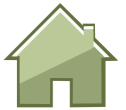 В гостях у сказки
20
Этот сказочный персонаж использовал в качестве волшебной палочки свою бороду …
Старик Хоттабыч
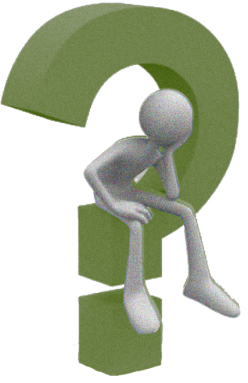 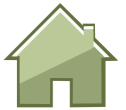 30
В гостях у сказки
Сказочная красавица с необычным цветом волос, которая любила всех воспитывать …
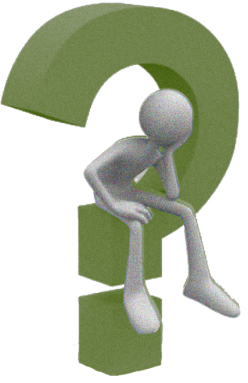 Мальвина
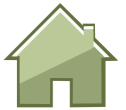 40
В гостях у сказки
Сказка, рассказывающая о девочке, собирающей цветы в зимнем лесу …
Двенадцать месяцев
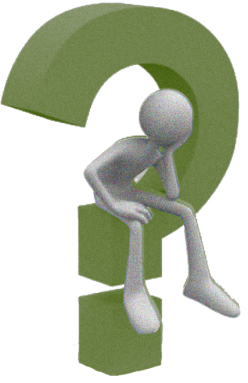 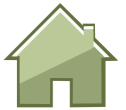 50
В гостях у сказки
Представитель отряда пресмыкающихся, которая подарила Буратино пропуск в светлое будущее …
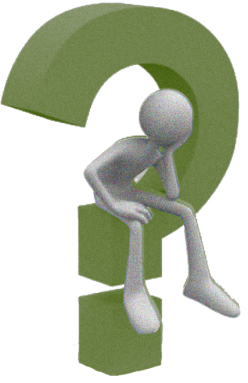 Черепаха
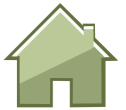 10
Вещи вокруг нас
Какую вещь принято дарить ребенку, когда у него прорежется первый зубик?
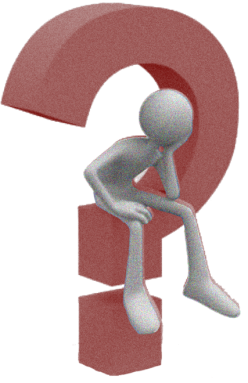 Серебряная ложка
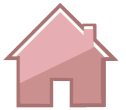 20
Вещи вокруг нас
Какой предмет из мельчайших остатков древней жизни скелетов морских животных можно увидеть в школьном классе?
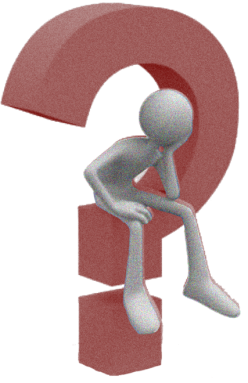 Мел
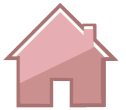 30
Вещи вокруг нас
Какой предмет является «рабочим  инструментом путешественников», который часто можно увидеть на стенах кабинетов и в  бардачке машины?
Географическая карта
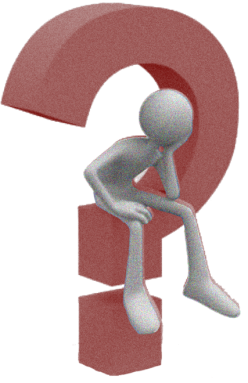 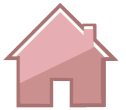 40
Вещи вокруг нас
Какой предмет впервые начали делать во времена Петра Первого в городе Шуя, изображенный также на гербе этого города?
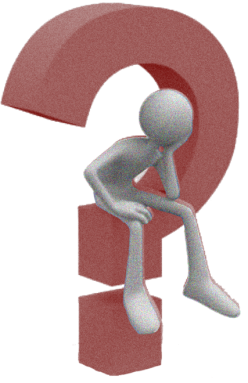 Мыло
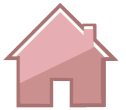 50
Вещи вокруг нас
Какой предмет как средство передвижения используют в своей работе курьеры, служащие аэропортов, менеджеры в супермаркетах, рабочие крупных цехов и даже экскурсоводы в музеях?
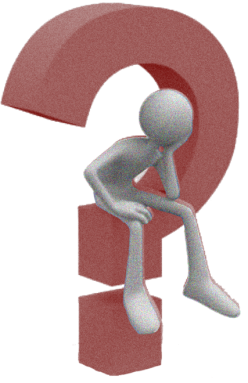 Роликовые коньки
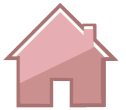 10
ДОСТОПРИМЕЧАТЕЛЬНОСТИ
Эта металлическая башня была построена в 1889 году в центре европейской столицы и носит  имя своего конструктора …
Эйфелева башня
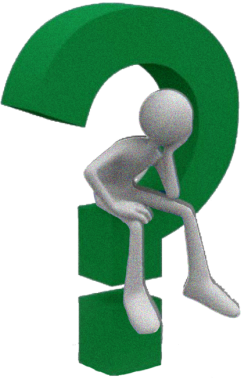 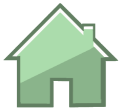 20
ДОСТОПРИМЕЧАТЕЛЬНОСТИ
Эта скульптура была подарена Францией в 1876 году ко Всемирной выставке к столетию со Дня Независимости Америки …
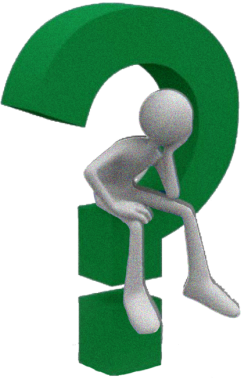 Статуя Свободы
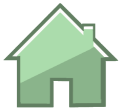 30
ДОСТОПРИМЕЧАТЕЛЬНОСТИ
Эта скульптура  высечена из монолитной известковой скалы в форме животного с человеческим лицом является самой древней скульптурой на Земле …
Сфинкс
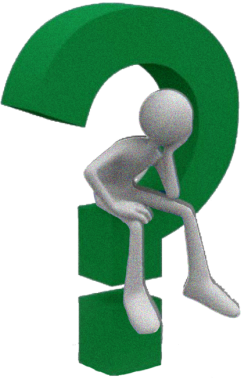 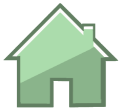 40
ДОСТОПРИМЕЧАТЕЛЬНОСТИ
Это дворцово-парковый ансамбль на южном берегу Финского залива, славящийся своей системой фонтанов …
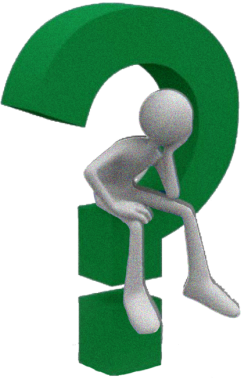 Петергоф
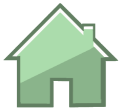 50
ДОСТОПРИМЕЧАТЕЛЬНОСТИ
Висячий мост, соединяющий через пролив северную и южную часть округа Марин в США …
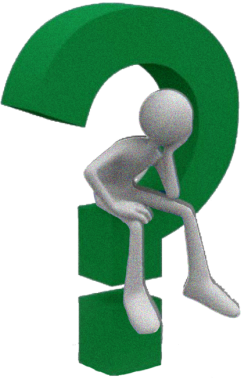 Золотые ворота
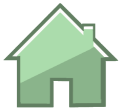 Литературные омонимы
10
Не только результат умножения, но и плод труда писателя или поэта …
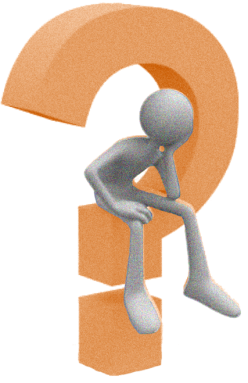 Произведение
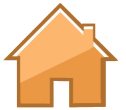 Литературные омонимы
20
Не только запутанное и затруднительное положение, но и крышка из картона, кожи и других материалов, в которую заключается книга …
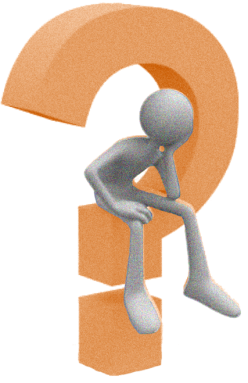 Переплёт
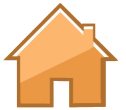 Литературные омонимы
30
Не только тяжёлое событие, переживание, причиняющее нравственные страдания, но и род литературных произведений …
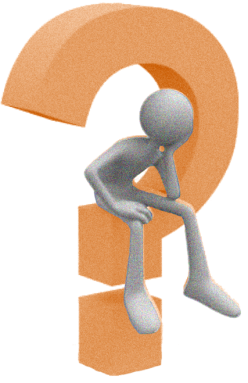 Драма
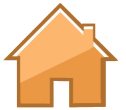 Литературные омонимы
40
Не только  геометрическая кривая, но и сильное преувеличение для создания художественного образа …
Гипербола
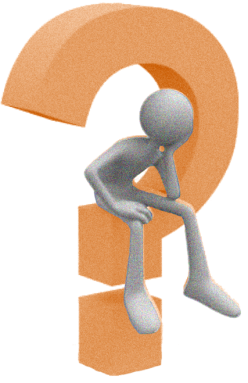 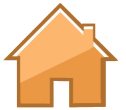 Литературные омонимы
50
Не только яркое представление, зрелище, но и английский писатель, лауреат Нобелевской премии 1925 года …
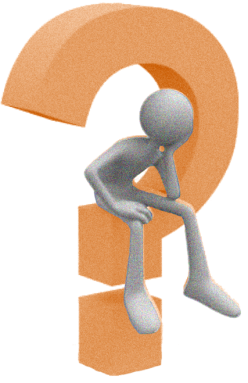 Шоу – 
Шоу Джордж Бернард
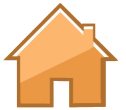